HOẠT ĐỘNG TRẢI NGHIỆM
CHỦ ĐỀ 2: EM LÀ AI?
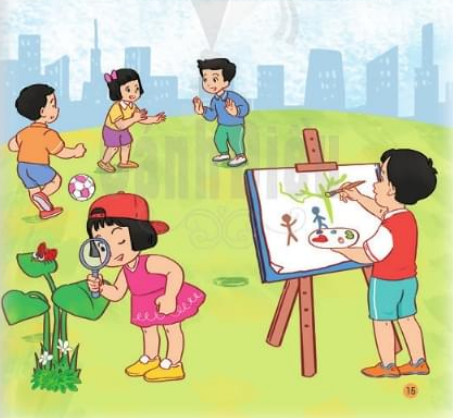 TỰ CHĂM SÓC BẢN THÂN
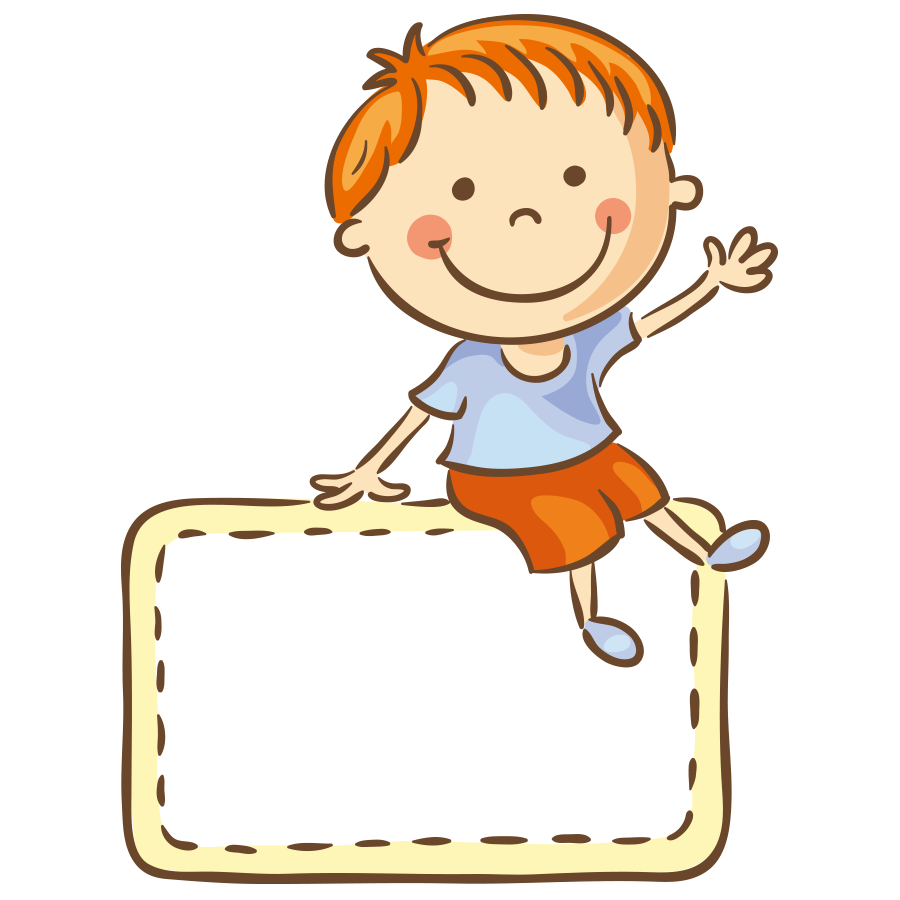 01
Liên hệ và chia sẻ
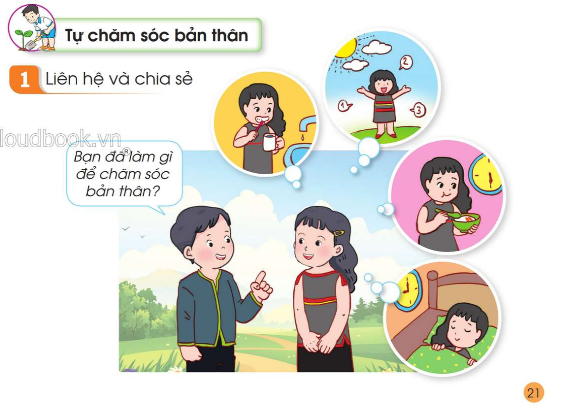 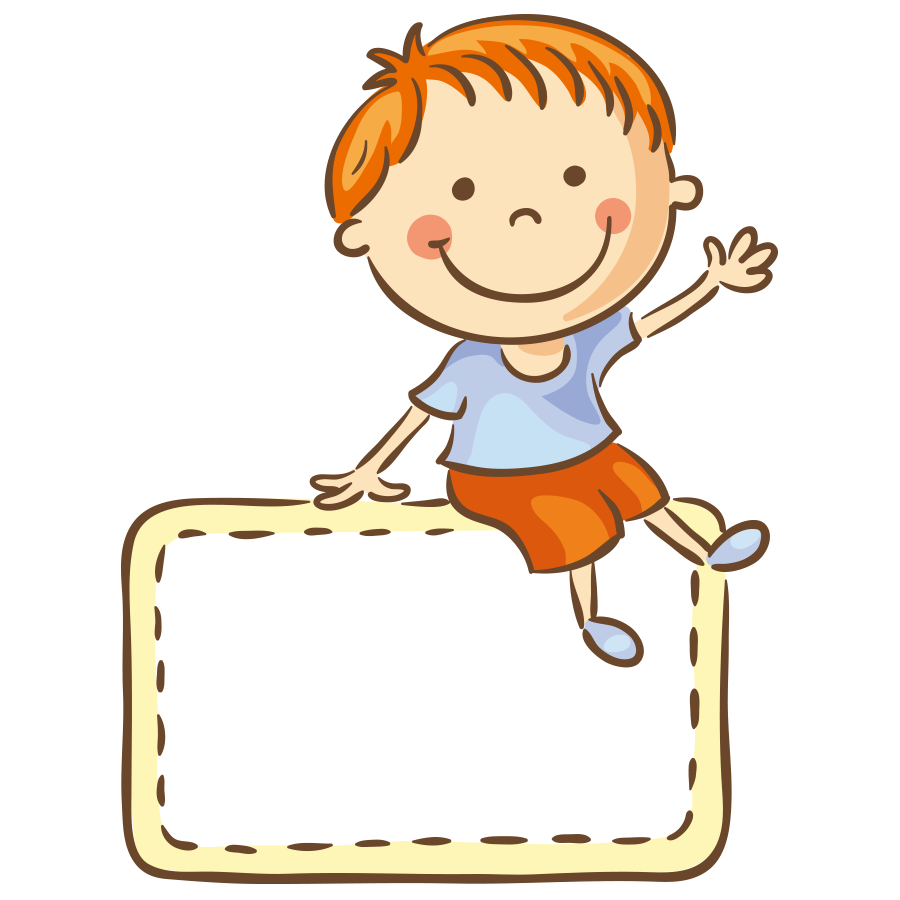 02
Thực hành chăm sóc bản thân
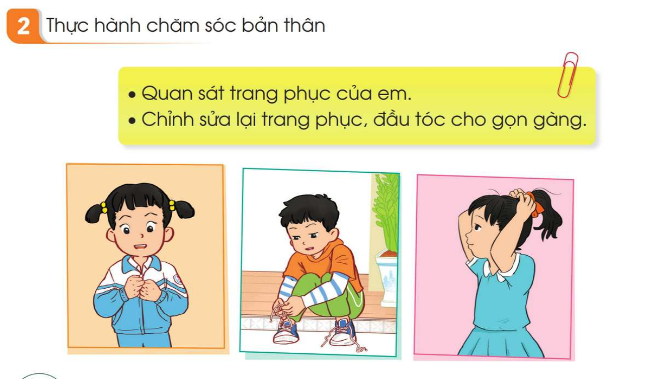